European Training Requirements in Paediatrics
Przemko Kwinta
Jagiellonian University, Cracow, Poland
In 2015, a common position statement of 37 European national pediatric societies was published, setting out recommendations for the construction of specialization programs in pediatrics.
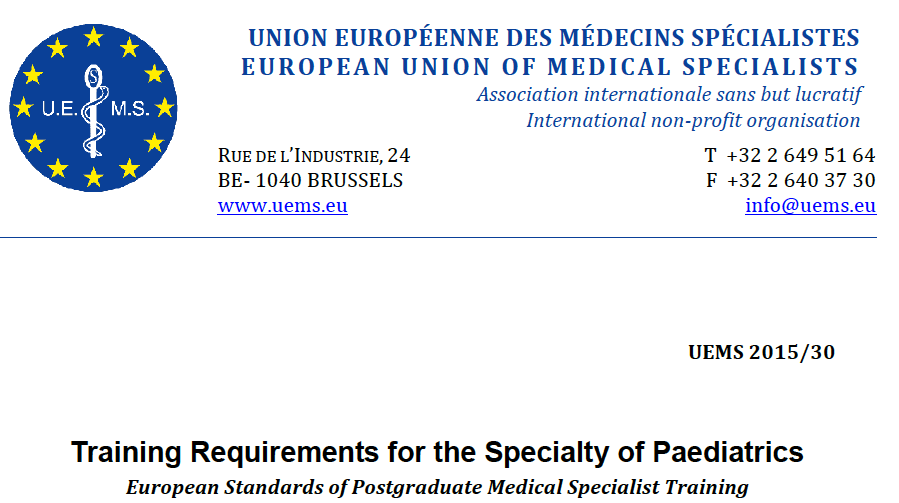 European medical specialty training is governed by the EU Directive 2005/36/EC
minimum of 4 years, preferably 5 years of full-time training as a primary medical specialty.
pediatric training should consist of:
3 years of Common Trunk Curriculum training in general pediatrics 
followed by 2-3 years in:
primary care, 
acute or general pediatrics, 
or in a subspecialty. 

3 years of Common Trunk are not specialization (no certificate, no permissions, no promotion at work))
Common Trunk Curriculum
Key elements:
Clinical experience gained from direct patient care, supervised by senior clinicians and based on a clinical curriculum and with a focus on excellent clinical skills, sound decision making and the judicious use of investigations. On completion of the training, the candidate should be competent to look after most common paediatric conditions.
Professional and ethical practice learnt through mentorship by senior clinicians 
Practice in both the inpatient and ambulatory settings.
Academic knowledge and proof of clinical ability as determined by various assessment tools.
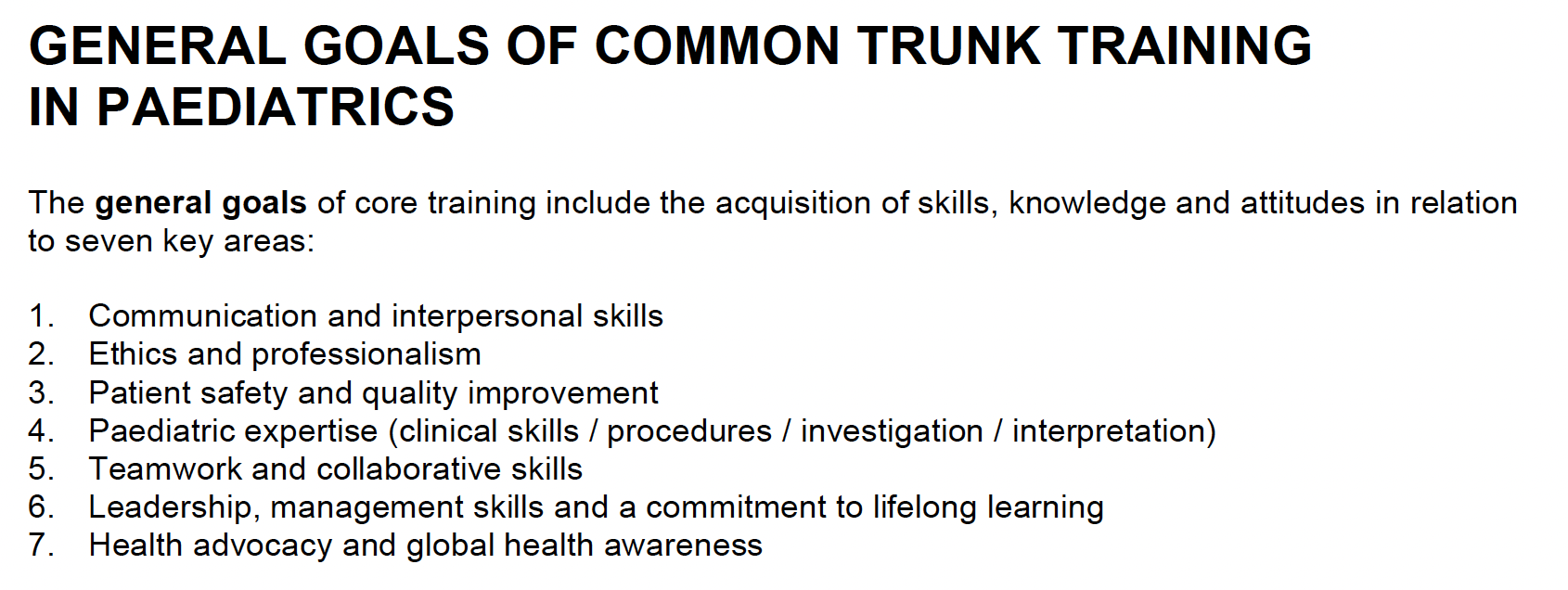 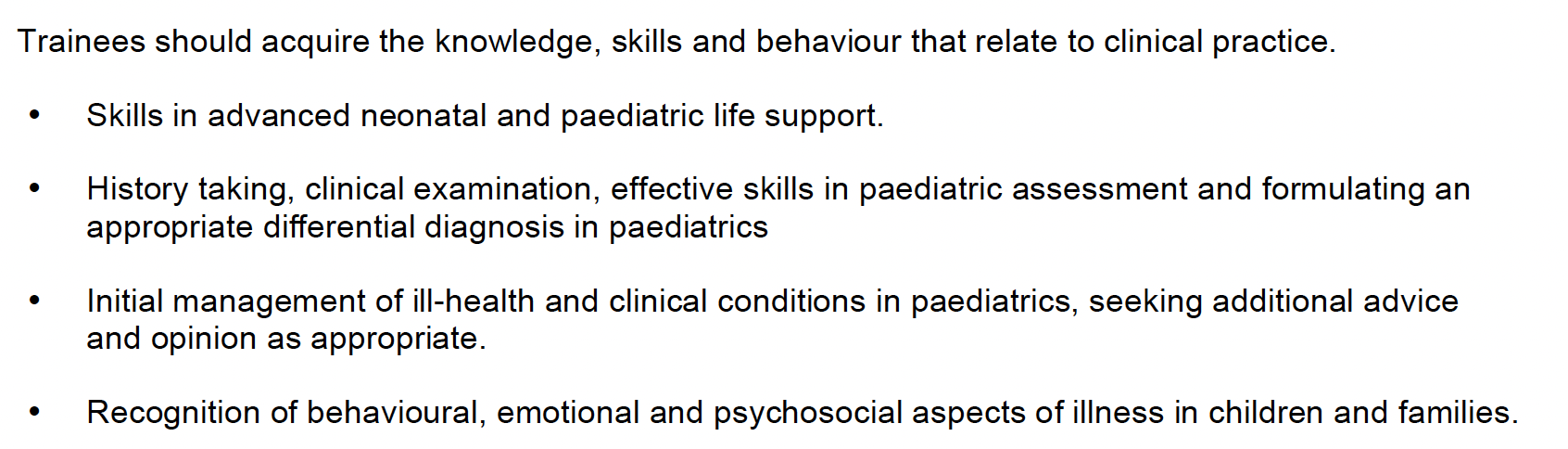 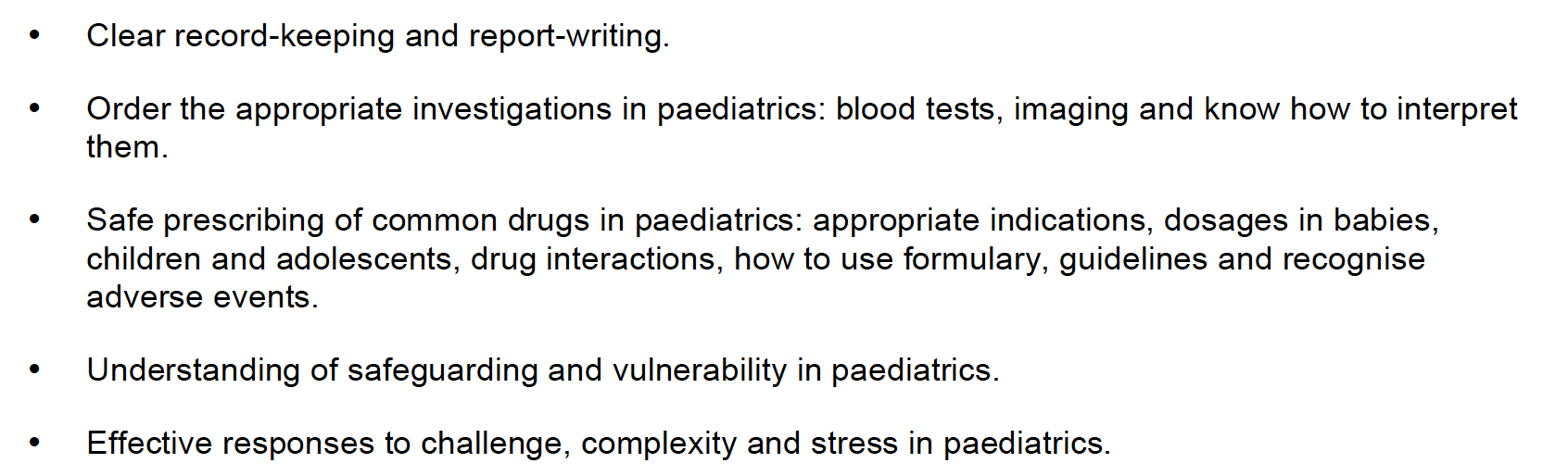 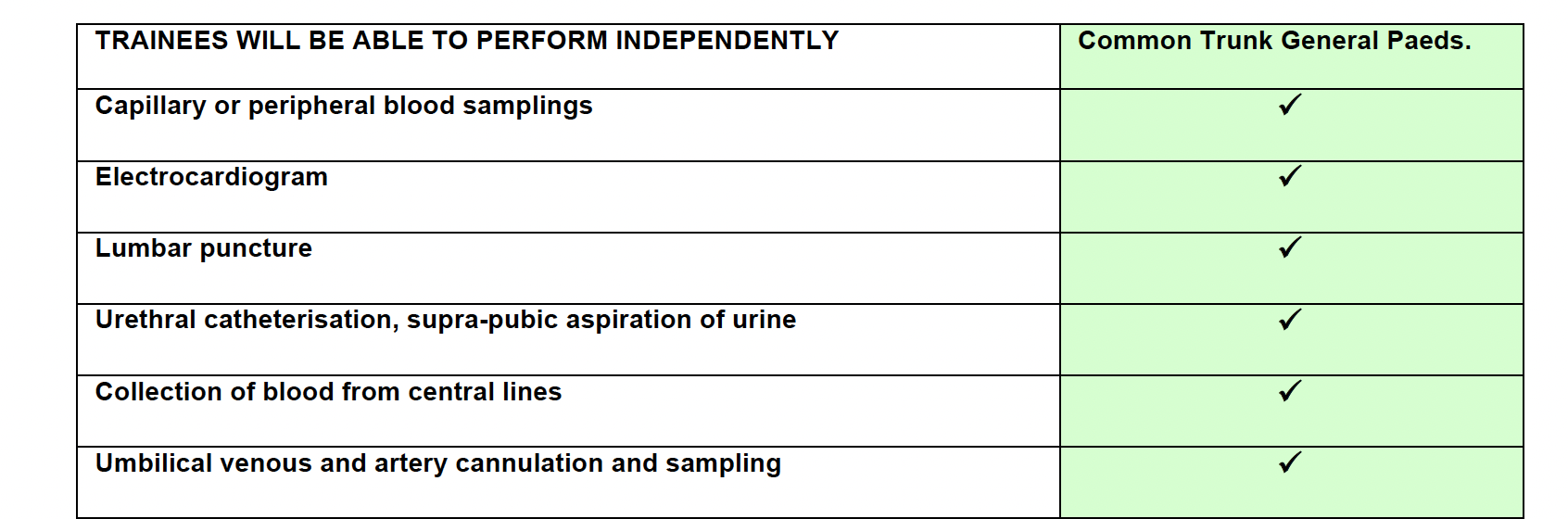 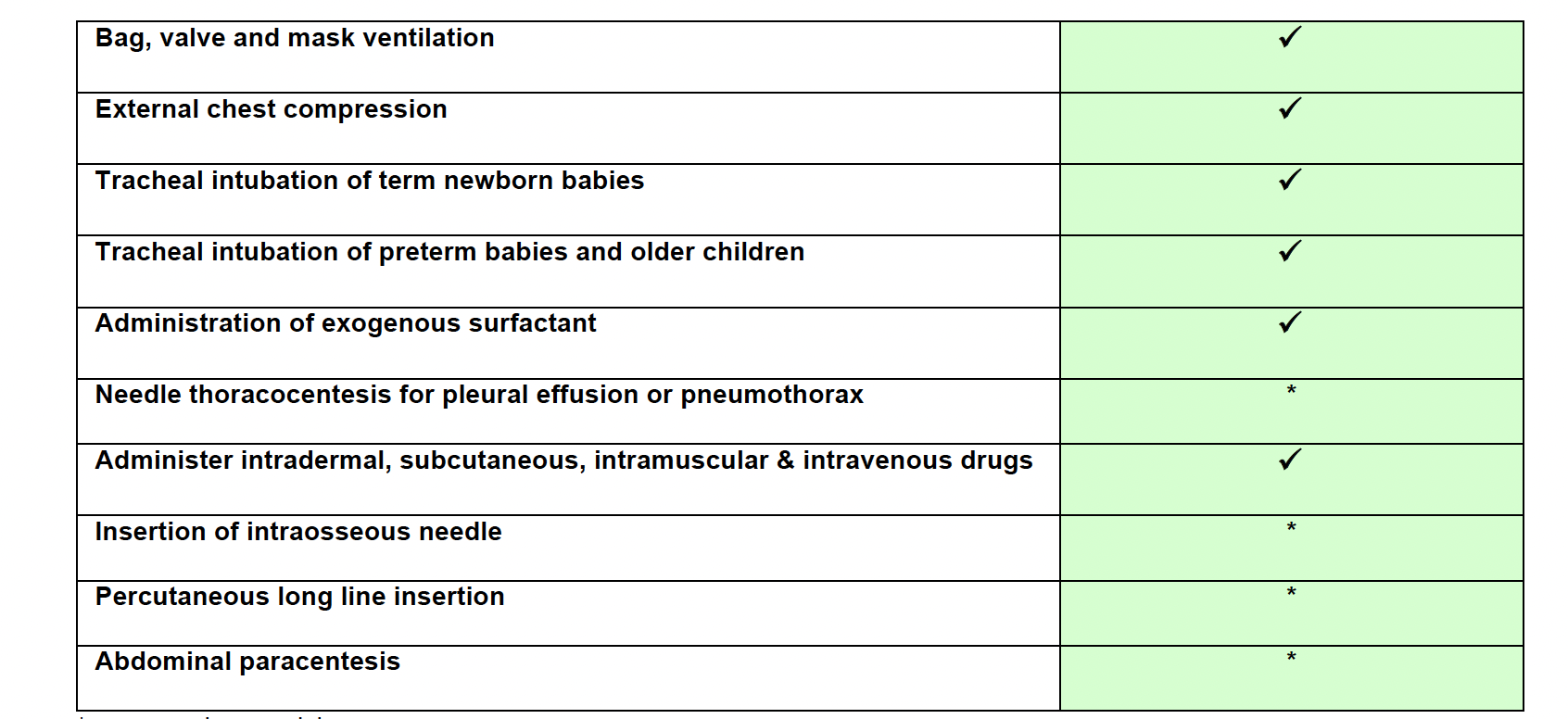 *may need supervision
Knowledge, skills and competencies
General skills and competencies
Normal and abnormal development
Normal and abnormal growth
Nutrition
Pharmacology
Research
Safeguarding
Substance abuse/toxicology/poissoing
Specialist skills and competenies
Some basic aspects of pulmonology, gastroeneterology, endocrinology etc.
Normal and abnormal growth
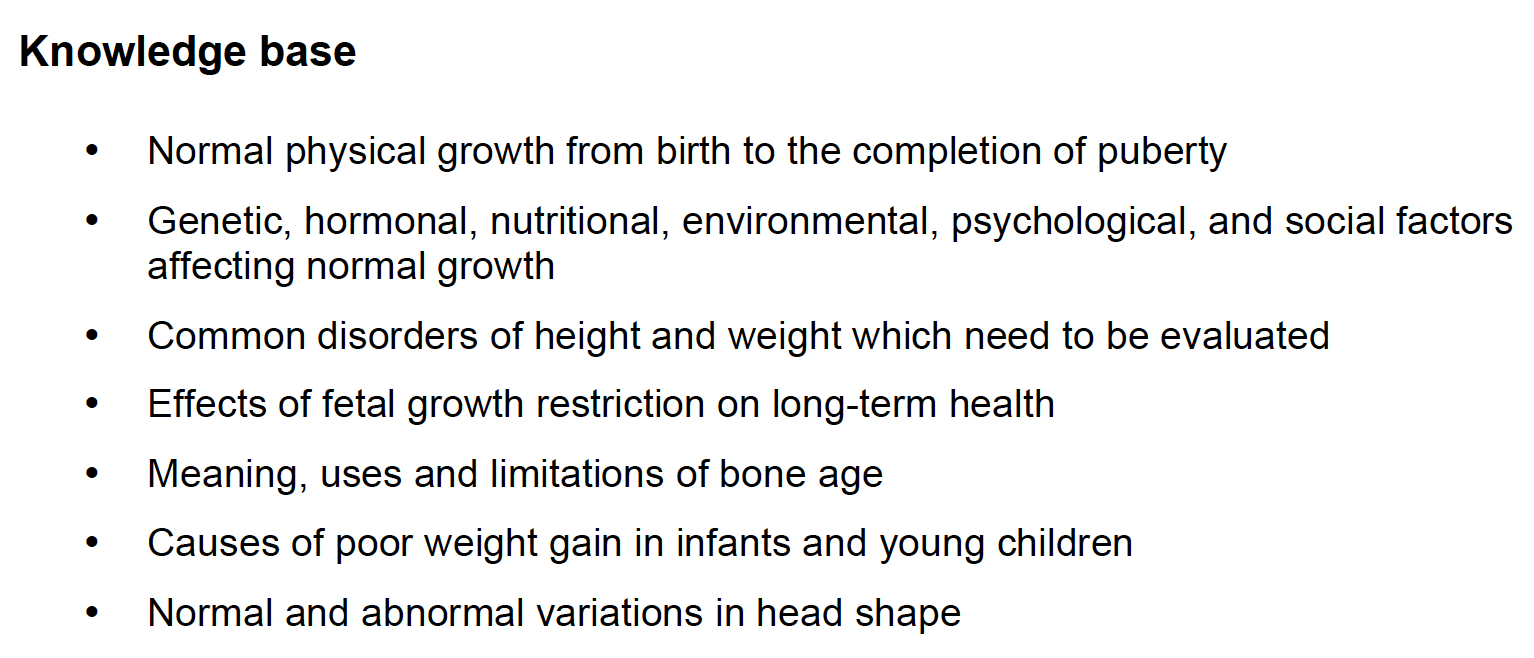 Normal and abnormal growth
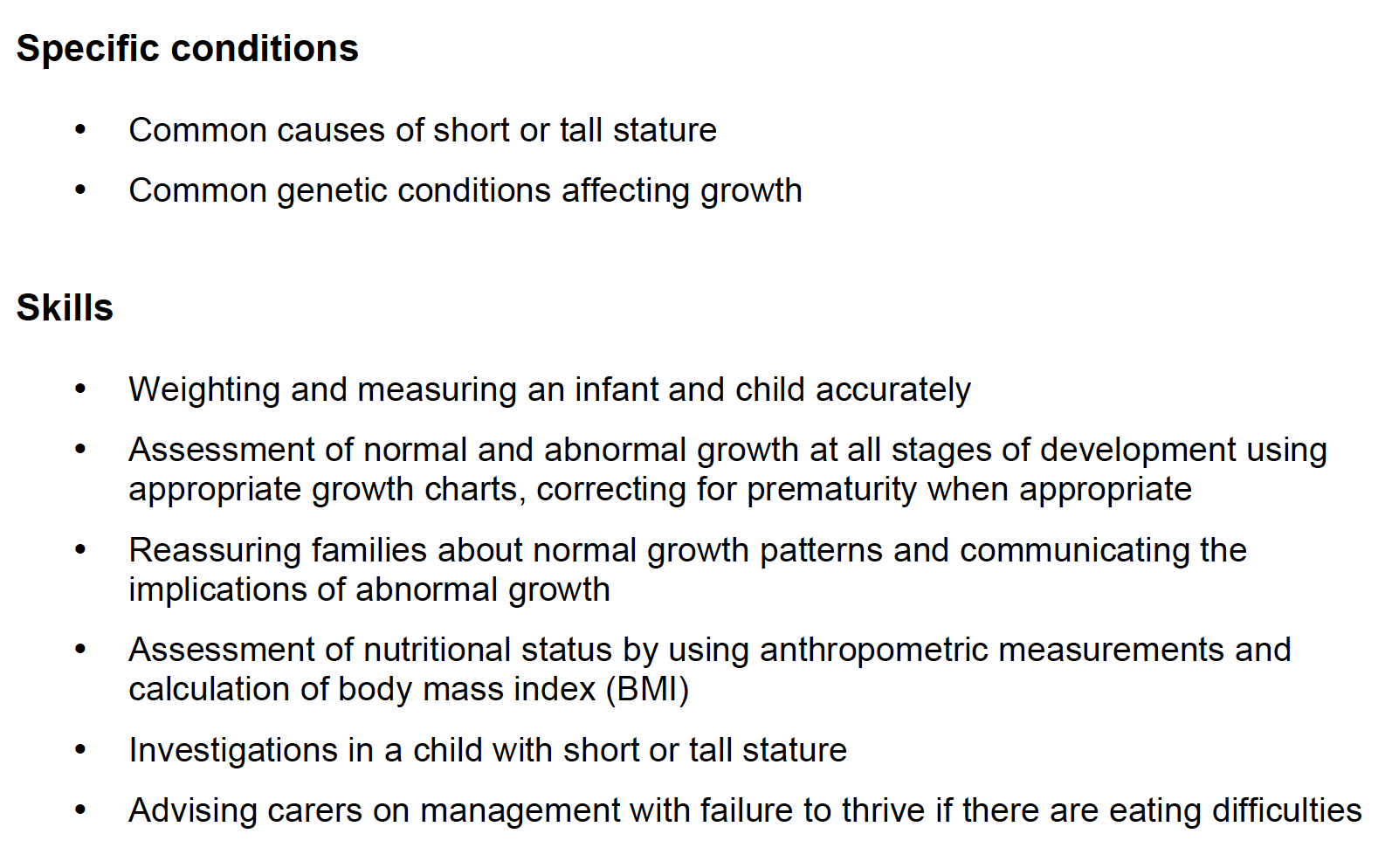 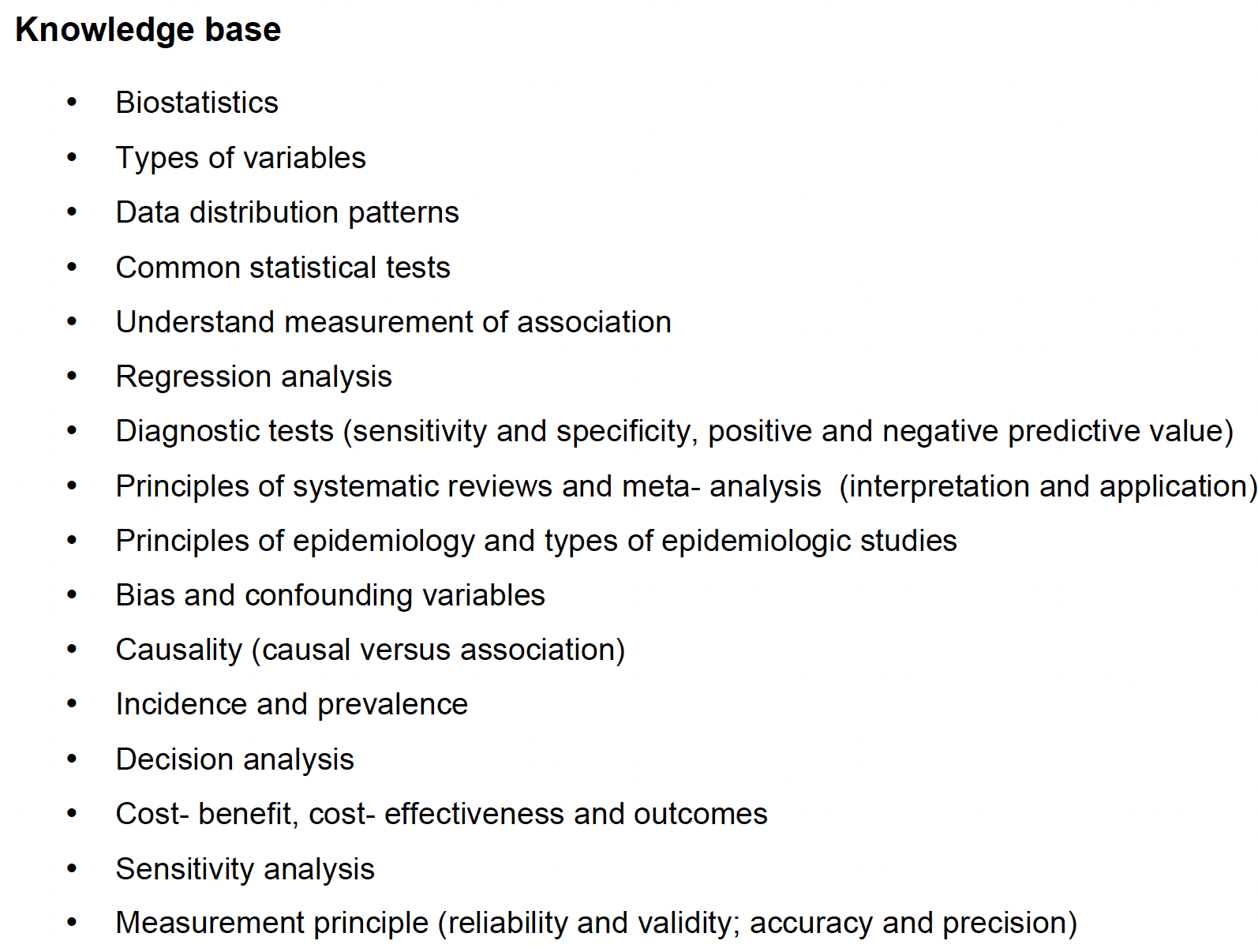 Research
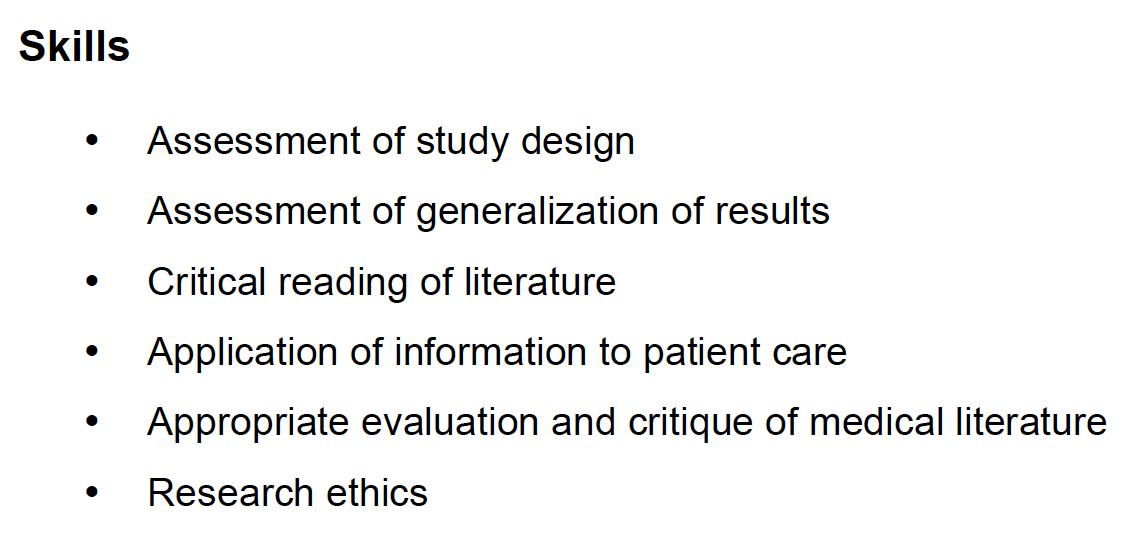 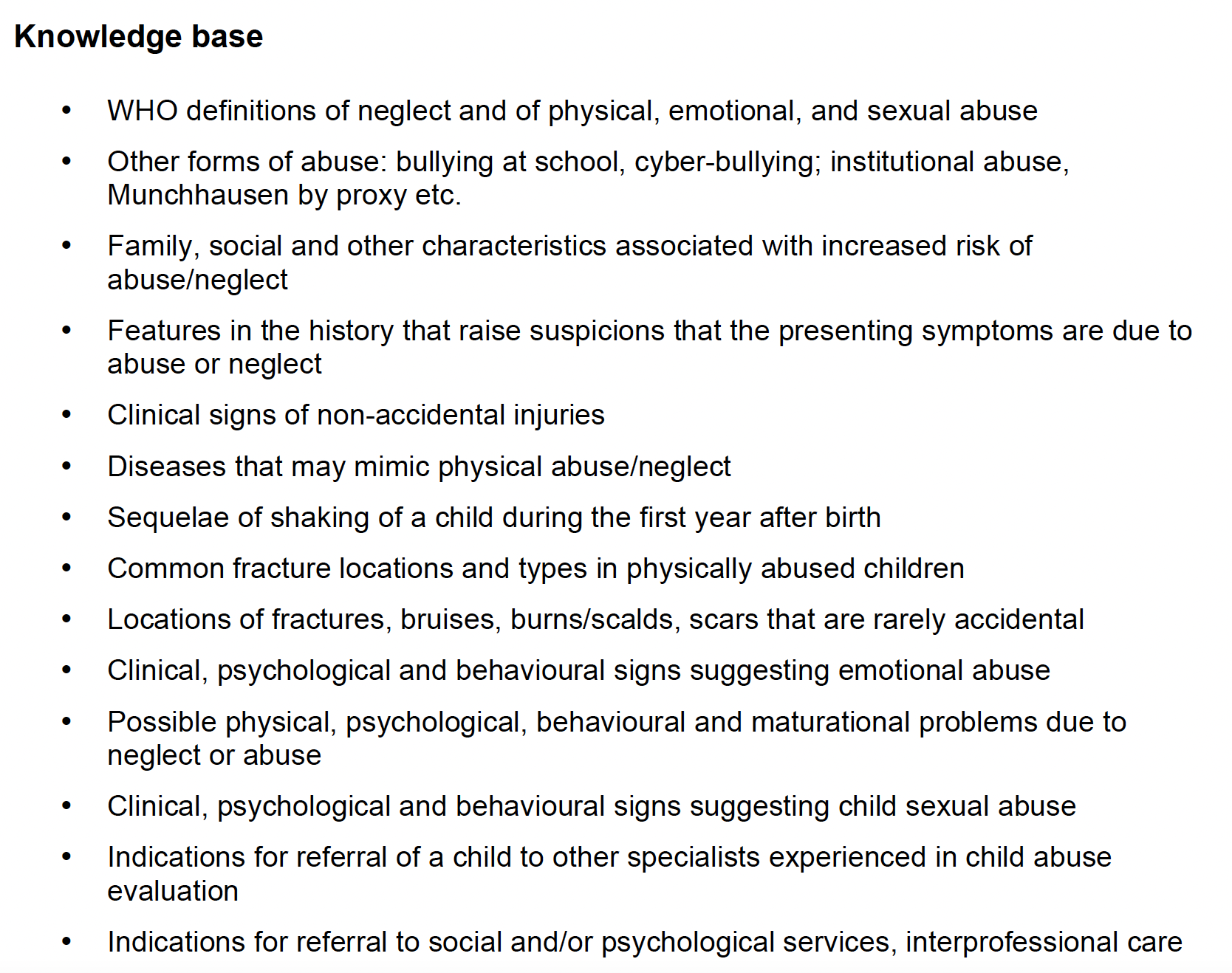 Safeguarding
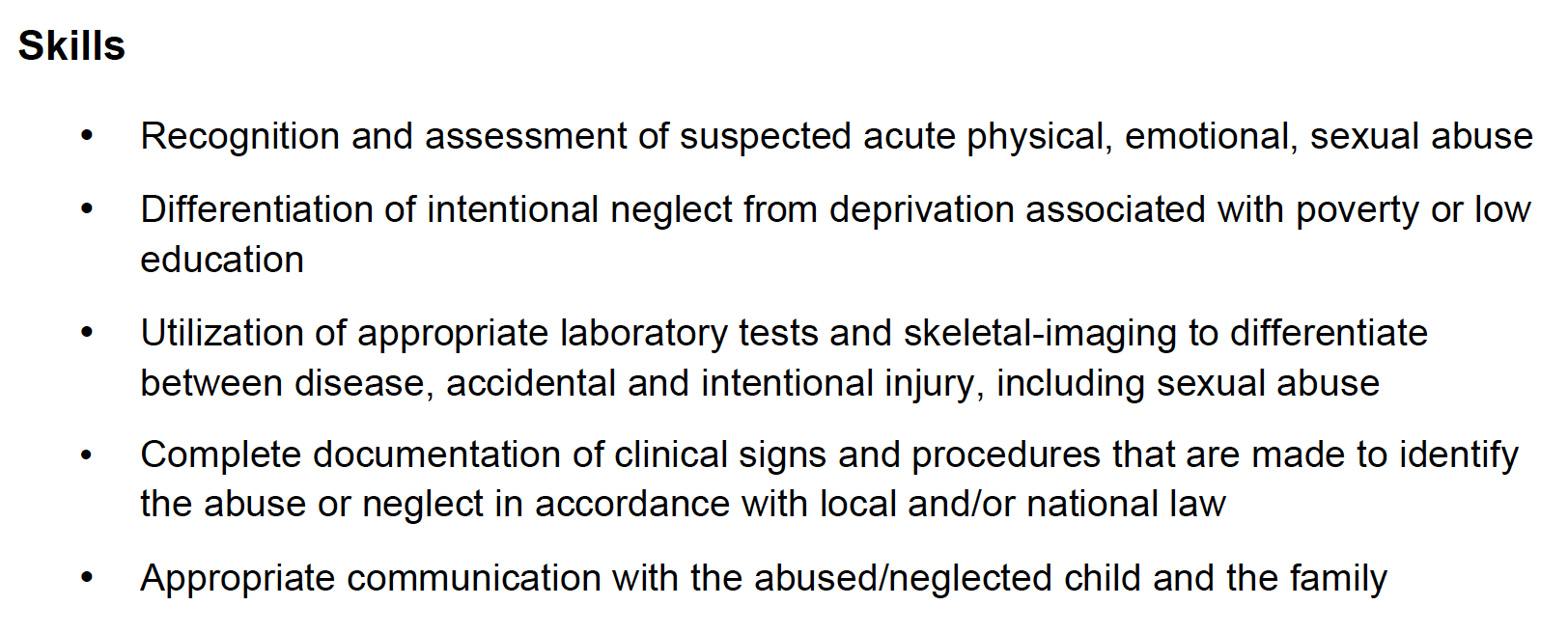 Assessments
MCQ examination (national level/ EU level) – knowledge
Logbook of skills and competencies
Formal letters of recomendations
Structured oral examination/disscusion (e.g.)
CbD – Case based disscusion
LEADER – Leader case based dissusion
MiniCEX – Mini Clinical Evaluation Excercise
ACAT – Acute Care Assessment Tool
DOC – Disscusion on documentation
After common trunk
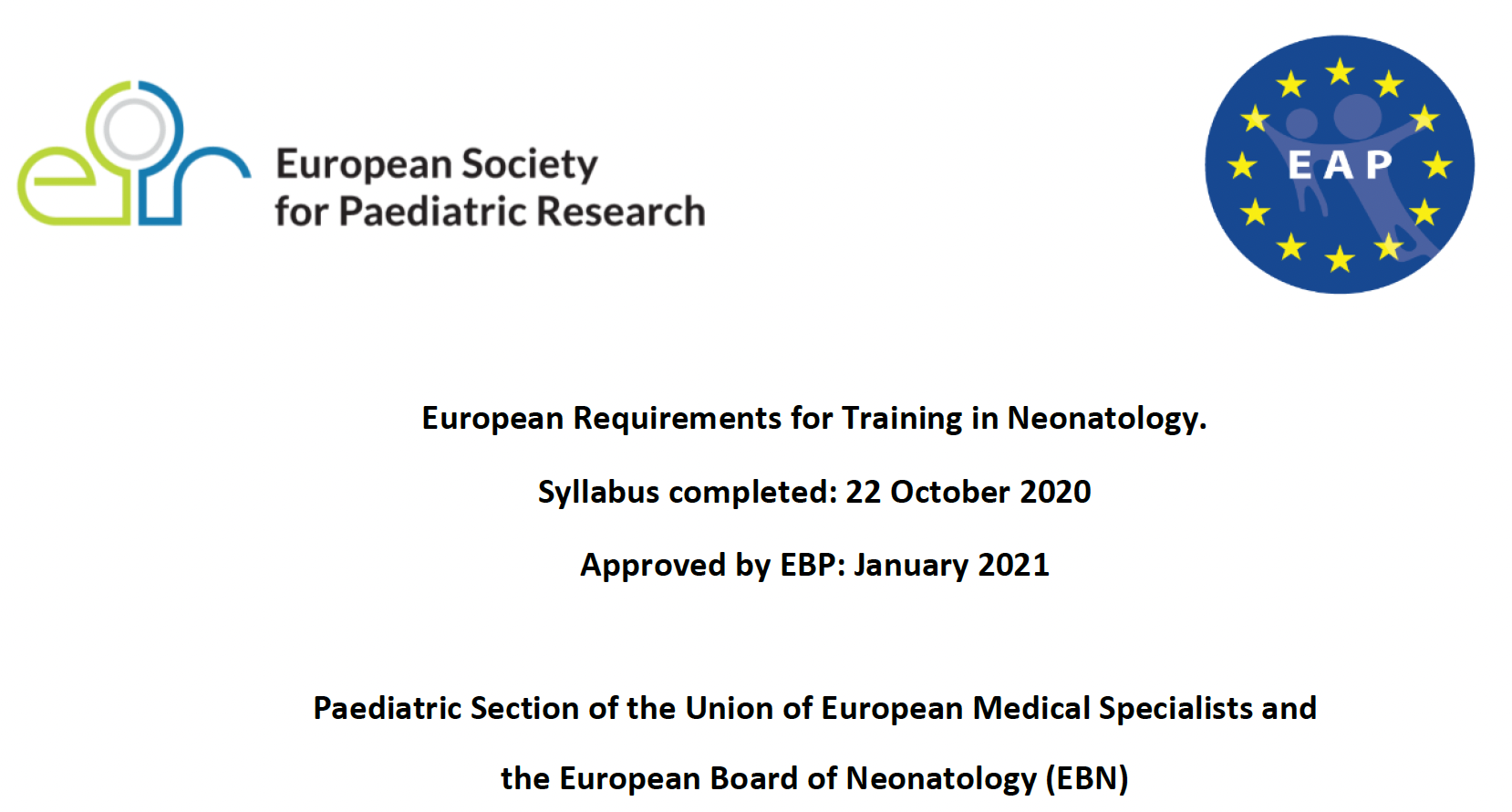 2-3 years in:
primary care, 
acute or general pediatrics, 
or in a subspecialty.
To be neonatologist
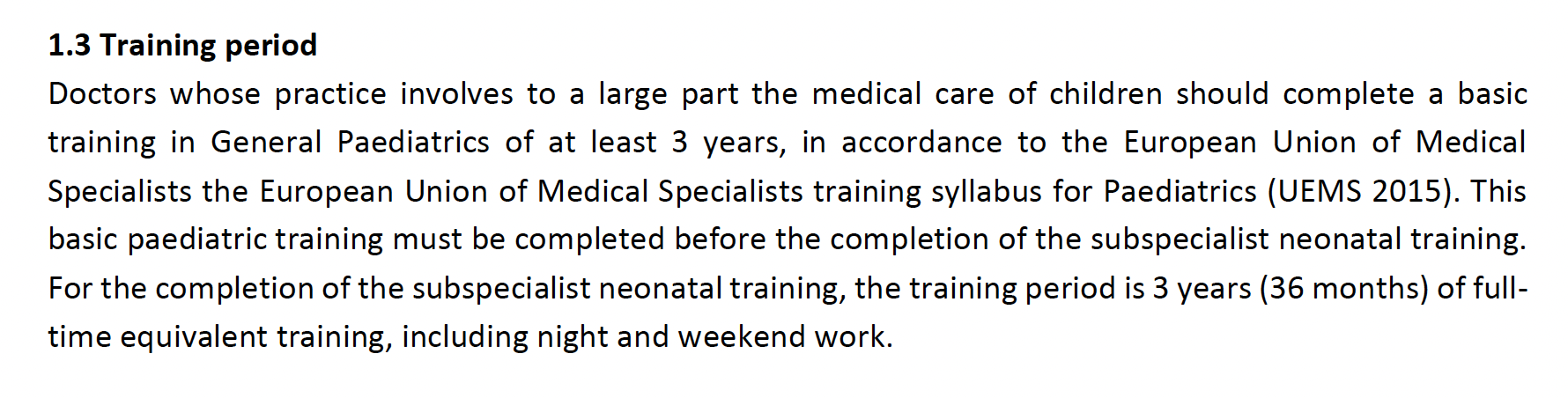 6 years !!!
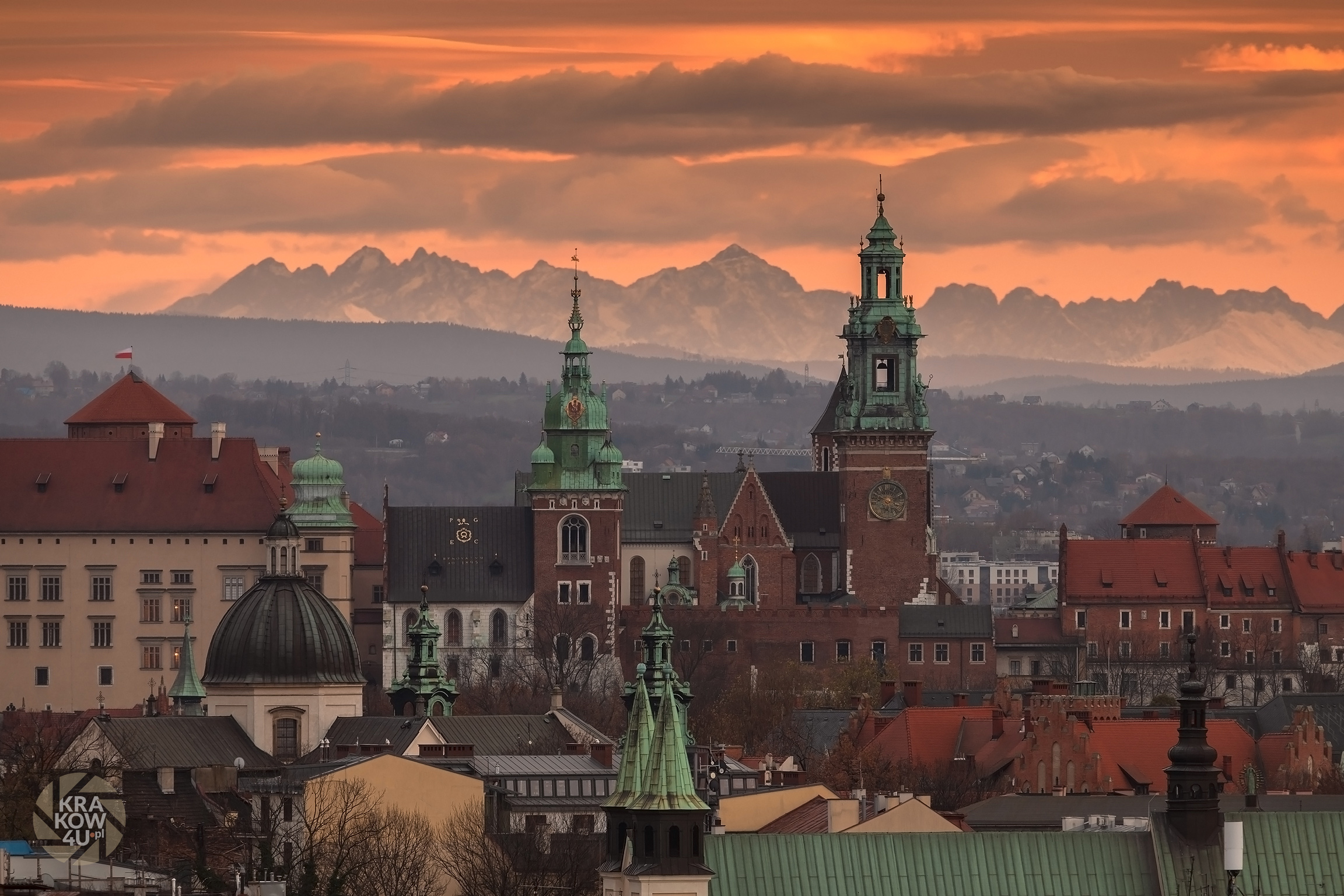